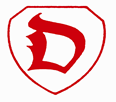 Was tun?
Was liegt vor?
Ein/e Trainer*in vermutet einen sexuellen Übergriff.
Ein/e Trainer*in erfährt  von einem sexuellen Übergriff. Betroffene*r berichtet.
Ein/e Trainer*in beobachtet einen sexuellen Übergriff.
Wahrnehmen und dokumentieren
Ruhe bewahren
Zuhören, nicht nachbohren
Betroffener Person glauben und ernst nehmen
Keine Mitschuld geben
Beobachtungen protokollieren
Keine unhaltbaren Versprechungen oder Zusagen abgeben
Deutlich machen, dass Sie sich Hilfe und Unterstützung holen
Versichern, dass das Gespräch vertraulich behandelt wird und nichts ohne Absprache unternommen wird
Direktes Eingreifen und gleichzeitig Ruhe bewahren
Bestimmt den sexuellen Übergriff stoppen
Beobachtungen und ei-genes Eingreifen proto-kollieren
Ruhe bewahren
Eigene Wahrnehmun-gen ernst nehmen
Beobachtungen protokollieren
Keine direkte Konfrontation 
Verhalten des betroffenen jungen Menschen beobachten
Keine eigenen Ermittlungen vornehmen
Ggf. Beweismittel sicherstellen (z.B. Körperflüssigkeiten, Fotos, E-Mails)
Besonnen handeln
Sich mit einer Person des eigenen Vertrauens (z.B. Kolleg*innen des Teams) besprechen, ob die Wahrnehmungen geteilt werden
Keine Befragung der/ des Betroffenen und der/des Tatverdächtigten
Kontaktaufnahme zum/r Präventionsbe-aufragten des Vereins
Regeln für Umgang mit Informationen festlegen
Bei schwerwiegenden Übergriffen oder akuter Wiederholungsgefahr:Für (äußere) Sicherheit der/des Betroffenen sorgen

Keine Befragung der/des Tatverdächtigten
Kontaktaufnahme zum/r Präventionsbeauftragten des Vereins
Regeln für Umgang mit Informationen festlegen
Verdacht lässt sich nicht ausräumen
Information des 1. und 2. Vereinsvorsitzenden
Bestimmung der Form externer Beratung (anonyme Beratung Jugendamt)
Maßnahmen zum Schutz der/des Betroffenen und der übergriffigen Person treffen
Ggf. Erziehungsbevollmächtigte informieren
Gesammelte Informationen weiterleiten an Vorstand und ggf. Jugendamt
Einschaltung des Jugendamtes bzw. der Strafverfolgungsbehörden erfolgt durch den Vorstand nach einer externen Fachberatung
Ansprechpartner des Vereins ATV Dorstfeld:  Kaja: 0176 8170 7426, Daniel: 0176 7068 6655